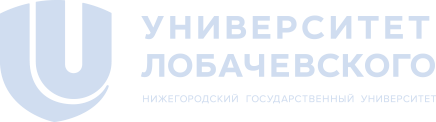 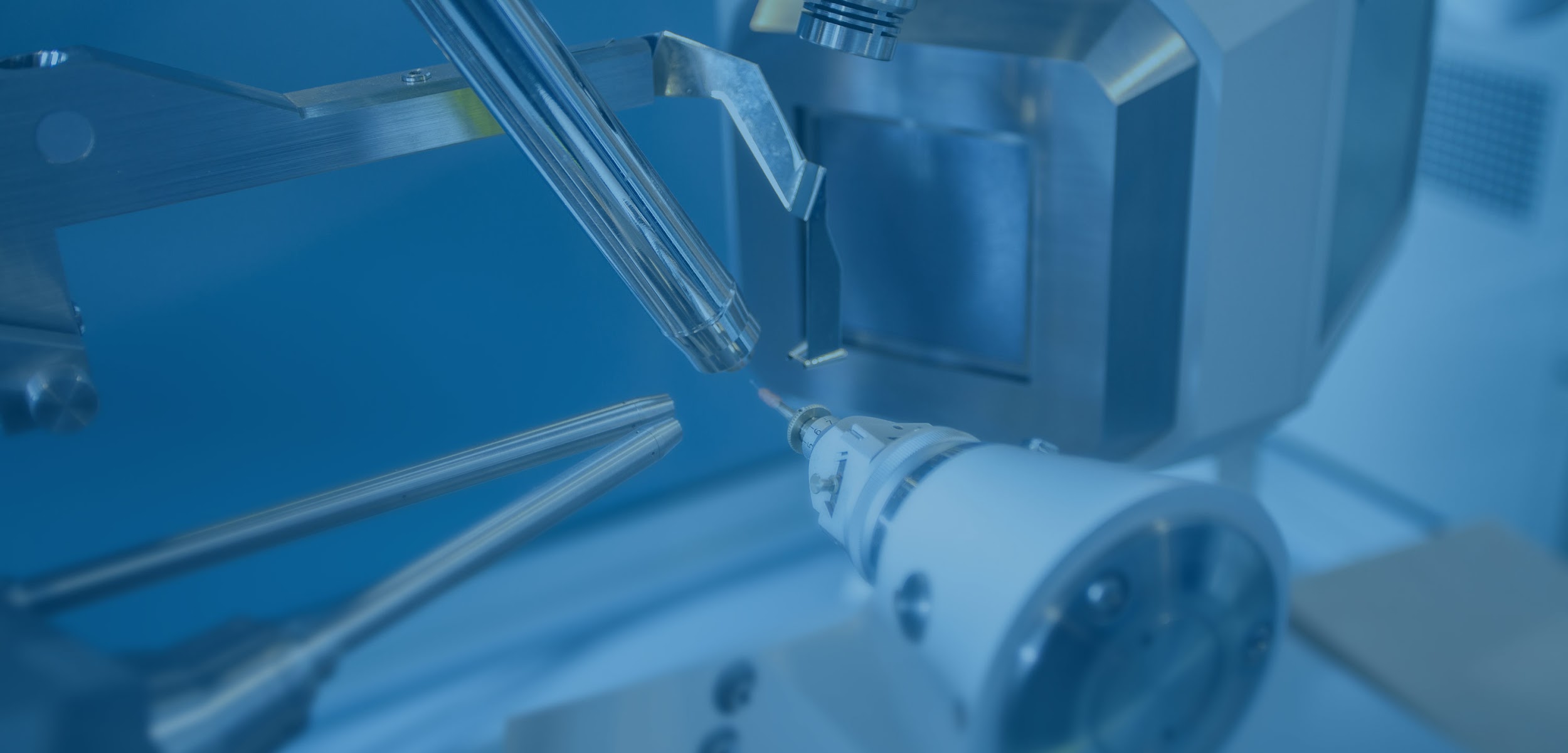 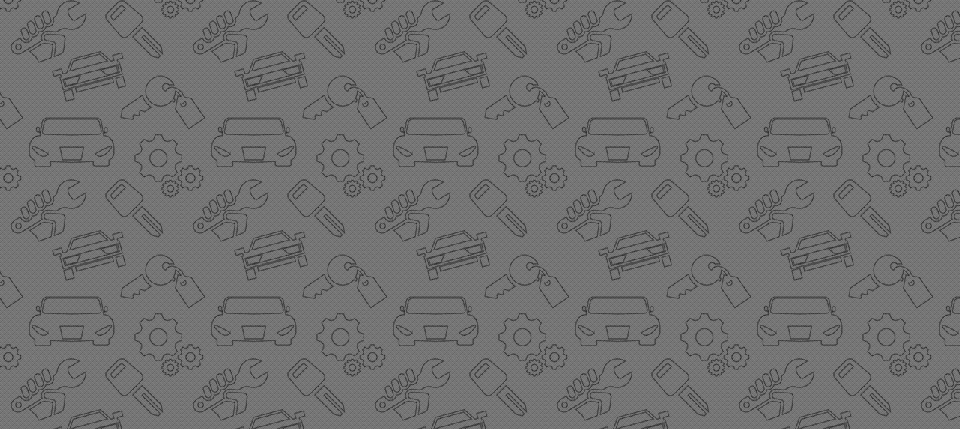 Правовые основы использования технологий онлайн образования
 в вузе
Заголовок
Подзаголовок презентации
Михаил Вячеславович Бундин, 
заместитель директора Института открытого
образования ФГАОУ ВО «Национальный исследовательский Нижегородский государственный
университет им. Н.И. Лобачевского» e-mail: mbundin@mail.ru
Онлайн-обучения в вузе
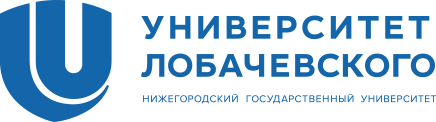 Онлайн-обучение в России и мире

Онлайн обучение является мировым трендом на рынке образования.
Появляются специальные или специализированные вузы, которые специализируются на предоставлении именно онлайн-образовательных программ. (Открытые университеты).
Практически все современные ведущие вузы используют технологии онлайн обучения, как для образовательных целей, так и в целях продвижения своих образовательных услуг.
Значительное влияние на рынок оказывает развитие специализированных площадок онлайн-обучения (мировые: Coursera, EDX; в России: Открытое образование, Лекториум и др).
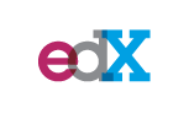 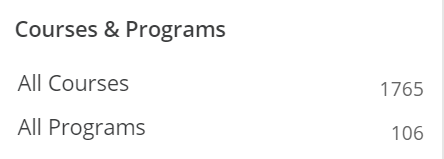 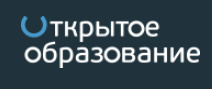 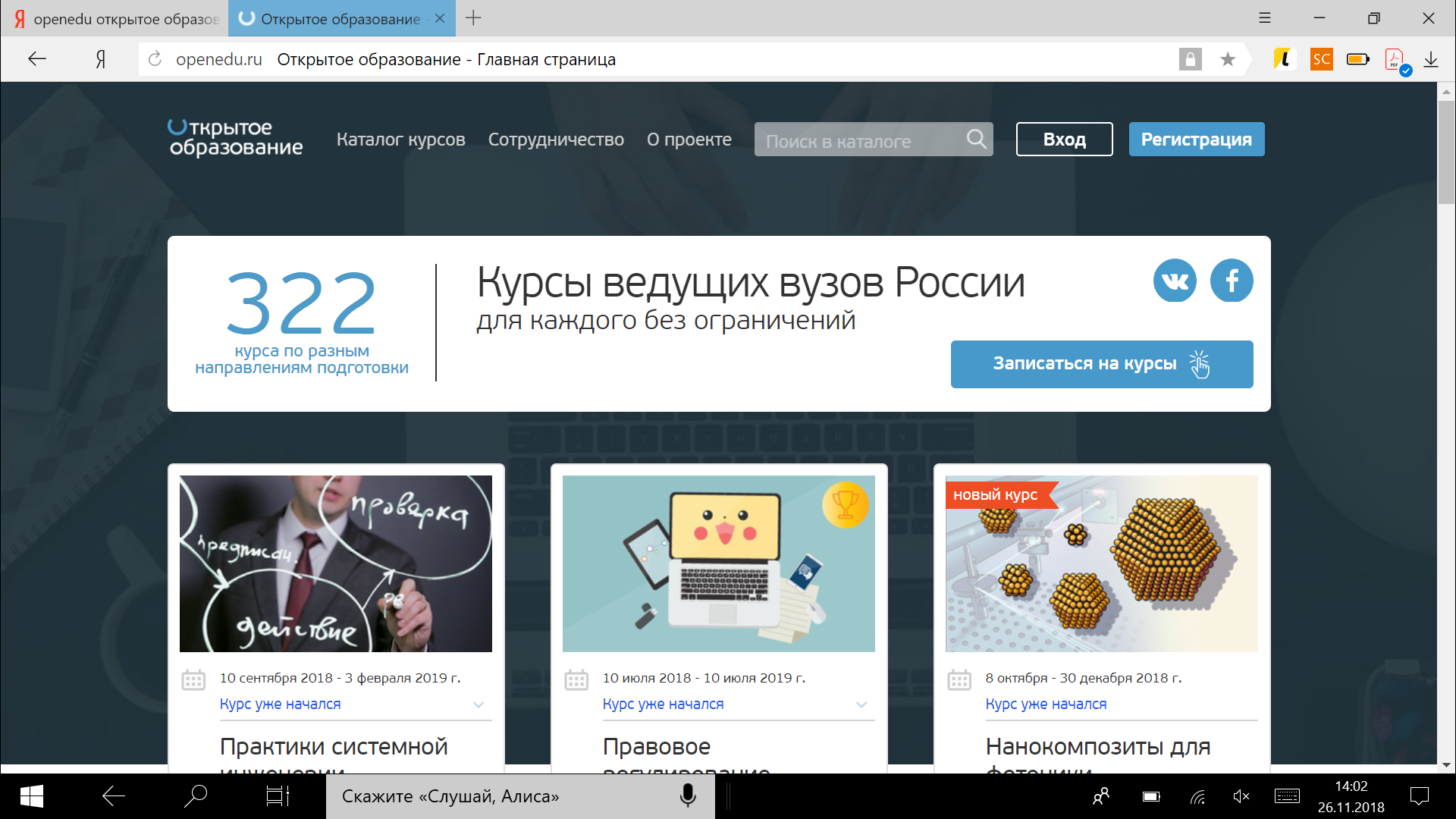 13 ведущих вузов
Онлайн-обучения в вузе
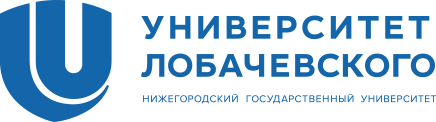 Преимущества онлайн-обучения

Экстерриториальность (Мобильность)

Возможность выстраивать собственную образовательную траекторию 

Комфортная среда
Онлайн-обучения в вузе
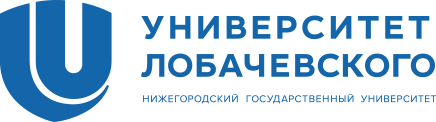 Формы онлайн-обучения

Основная профессиональная образовательная программа вуза (бакалавриат, магистратура, и др.) с применением ЭО и ДОТ (формы и объем определяются вузом)

ОПОП реализуемая исключительно с применением ЭО и ДОТ

Массовые открытые онлайн-курсы
Онлайн-обучения в вузе
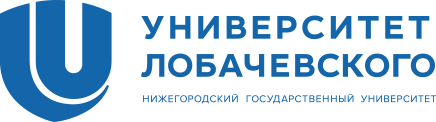 Законодательная основа:

Федеральный закон от 29.12.2012 N 273-ФЗ (ред. от 29.07.2017) «Об образовании в Российской Федерации»
Приказ Минобрнауки России от 05.04.2017 N 301 "Об утверждении Порядка организации и осуществления образовательной деятельности по образовательным программам высшего образования - программам бакалавриата, программам специалитета, программам магистратуры" (Зарегистрировано в Минюсте России 14.07.2017 N 47415)
Приказ Минобрнауки России от 23.08.2017 N 816 «Об утверждении Порядка применения организациями, осуществляющими образовательную деятельность, электронного обучения, дистанционных образовательных технологий при реализации образовательных программ»
МЕТОДИЧЕСКИЕ РЕКОМЕНДАЦИИ по организации образовательной деятельности с использованием онлайн-курсов (Проект документа на сайте fgosvo.ru)
ГОСТ Р 55751-2013 Информационно-коммуникационные технологии в образовании. Электронные учебно-методические комплексы. Требования и характеристики
Онлайн-обучения в вузе
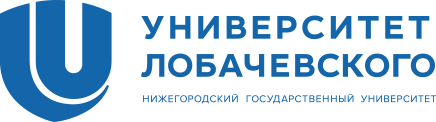 Законодательная основа:

41. Обучающийся имеет право на зачет результатов обучения по отдельным дисциплинам (модулям) и (или) отдельным практикам, освоенным (пройденным) обучающимся при получении среднего профессионального образования и (или) высшего образования, а также дополнительного образования (при наличии) (далее - зачет результатов обучения). Зачтенные результаты обучения учитываются в качестве результатов промежуточной аттестации. Зачет результатов обучения осуществляется в порядке и формах, установленных организацией самостоятельно, посредством сопоставления планируемых результатов обучения по каждой дисциплине (модулю) и (или) практике, определенных образовательной программой, с результатами обучения по каждой дисциплине (модулю) и (или) практике, определенными образовательной программой, по которой обучающийся проходил обучение, при представлении обучающимся документов, подтверждающих пройденное им обучение:
а) документов об образовании и (или) о квалификации, в том числе документов об иностранном образовании и (или) иностранной квалификации, легализованных в установленном порядке и переведенных на русский язык, если иное не предусмотрено законодательством Российской Федерации или международными договорами Российской Федерации;
б) документов об обучении, в том числе справок об обучении или о периоде обучения, документов, выданных иностранными организациями (справок, академических справок и иных документов), легализованных в установленном порядке и переведенных на русский язык, если иное не предусмотрено законодательством Российской Федерации или международными договорами Российской Федерации.

Приказ Минобрнауки России от 05.04.2017 N 301
Онлайн-обучения в вузе
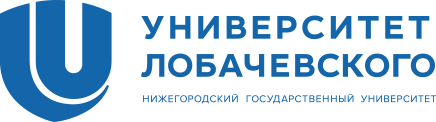 Правовые вопросы (проблемы) зачета результатов онлайн обучения:


Необходимость разработки вузом локальных нормативных актов о порядке оценивания именно результатов онлайн-курсов на внешних платформах. (Летом 2017 года Минобрнауки проводил мониторинг состояния локальных актов на эту тематику).

Порядок и критерии оценивания? Программы вузов сильно отличаются, не говоря уже о том как оценивать результаты МООС.

Проблемы финансирования как для «бюджетных» так и «внебюджетных» студентов. Фактически эти услуги студент не получает в основном вузе. Права потребителей?
Онлайн-обучения в вузе
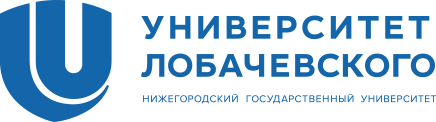 Законодательная основа:

6.  При реализации образовательных программ или их частей с применением исключительно электронного обучения, дистанционных образовательных технологий организация самостоятельно и (или) с использованием ресурсов иных организаций:

создает условия для функционирования электронной информационно-образовательной среды, обеспечивающей освоение обучающимися образовательных программ или их частей в полном объеме независимо от места нахождения обучающихся;
 
обеспечивает идентификацию личности обучающегося, выбор способа которой осуществляется организацией самостоятельно, и контроль соблюдения условий проведения мероприятий, в рамках которых осуществляется оценка результатов обучения.


Приказ Минобрнауки России от 23.08.2017 N 816
Онлайн-обучения в вузе
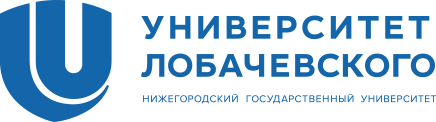 Проблематика трактовки «идентификации» пользователей для целей образования:

Передача управления в системе онлайн-обучения третьему лицу происходит, как правило,  добровольно и с его согласия.
Многие из существующих решений не дают однозначного ответа на решение проблемы идентификации (система биометрического распознавания, прокторинг и др.).
Возможно ли использования удаленных площадок и центров доступа?
Онлайн-обучения в вузе
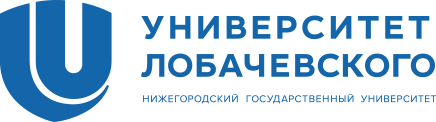 Работа по совершенствованию нормативного регулирования:

Постановление от 18 июня 2017 года №723. В рамках приоритетного проекта «Современная цифровая образовательная среда в Российской Федерации»
Гранты предназначены для:

- создания системы оценки качества онлайн-курсов, разработки требований к навыкам в области онлайн-обучения, разработки предложений по нормативно-правовому обеспечению развития такого обучения (Финансовый университет при Правительстве РФ)

- создания программного обеспечения, технологической инфраструктуры, государственных сервисов, интеграционных решений для развития онлайн-обучения, создания информационного ресурса, обеспечивающего использование онлайн-курсов по принципу «одного окна» ( Использование ЕСИА? - Уфимский государственный авиационный технический университет);

- повышения квалификации преподавателей и специалистов в области онлайн-обучения; 

- продвижения технологий онлайн-обучения и информационного сопровождения приоритетного проекта.
Онлайн-обучения в вузе
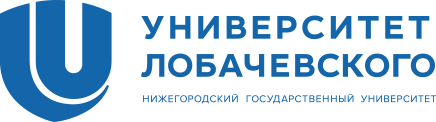 Совещание рабочей группы Ассоциации ведущих университетов от 06.11.2018
ВОПРОСЫ:
Развитие платформы открытого образования, расширение свободного доступа к курсам;
Расширение использования платформы открытого образования для реализации ОПОП, в том числе и заочной форме.
ИТОГИ:
Придание платформе «Открытое образование» статуса единой национальной платформы открытого образования;
Интеграция платформы с ЭИОС вузов;
Монетизация работы платформы за счет средств бюджетной субсидии;
Разработка методических рекомендаций по использованию технологий онлайн-обучения в реализации ОП с учетом выполнения лицензионных и аккредитационных требований;
Повышение качества онлайн контента, в том числе с использованием системы экспертной оценки и учета мнения пользователей.
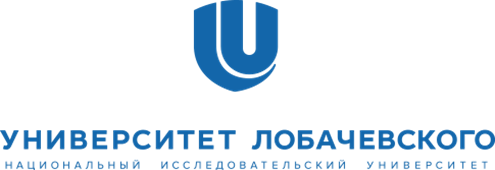 СПАСИБО ЗА ВНИМАНИЕ!